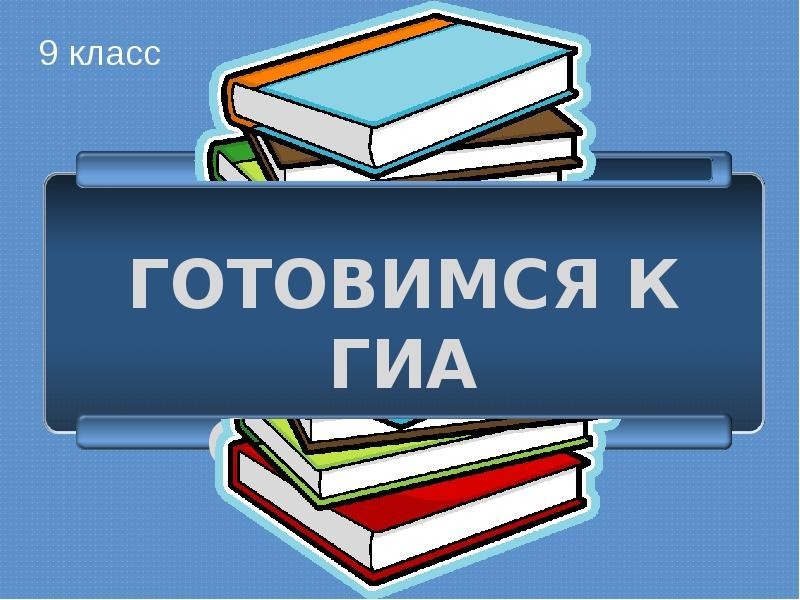 Ему показалось,(1) что это не он шагает по дождю с большой тяжёлой виолончелью,(2) что это кто-то другой. И этот другой не имеет никакого отношения к неприступному зданию музыкального училища,(3) к его таинственной жизни,(4) к ярким окнам,(5) у которых свои разные голоса.
ответ
ОГЭ
125
В приведённых выше предложениях из прочитанного текста пронумерованы все запятые. Выпишите все цифры, обозначающие запятые между частями сложного предложения, связанными подчинительной связью.
Если ответ содержит более двух цифр, указывайте их в порядке возрастания.
Пешеходов не задерживается среди взрослых, (1) его лучшие приятели и слушатели – ребятня. Эти засыпают вопросами,(2) на которые он отвечает с великой охотой. Более того,(3) он ждёт этих вопросов и, (4) отвечая на них,(5) испытывает удивительное чувство, (6) знакомое лишь засыхающему дереву, (7) когда на его узловатой мёртвой ветке неожиданно зазеленеет листок.
27
ответ
ОГЭ
В приведённых выше предложениях из прочитанного текста пронумерованы все запятые. Выпишите все цифры, обозначающие запятые между частями сложного предложения, связанными подчинительной связью.
Если ответ содержит более двух цифр, указывайте их в порядке возрастания.
Урс,(1) конечно,(2) не понимал,(3) о чём говорит Кэт: собака,(4) с которой никто никогда не разговаривал,(5) не понимает слов. Но он чувствовал в голосе длинноногой девчонки то,(6) чего ему недоставало. Он понимал не слова,(7) а голос.
3456
ответ
ОГЭ
В приведённых выше предложениях из прочитанного текста пронумерованы все запятые. Выпишите все цифры, обозначающие запятые между частями сложного предложения, связанными подчинительной связью.
Если ответ содержит более двух цифр, указывайте их в порядке возрастания.
Мальчик напряг слух,(1) но услышал лишь вой ветра,(2) который дул из пустоты. Он хотел крикнуть и позвать мать. Ему необходимо было разорвать своё одиночество,(3) такое длинное и бесконечное одиночество,(4) которым он так гордился вчера.
24
ответ
ОГЭ
В приведённых выше предложениях из прочитанного текста пронумерованы все запятые. Выпишите все цифры, обозначающие запятые между частями сложного предложения, связанными подчинительной связью.
Палило солнце,(1) искрилось море,(2) и было тихо-тихо.
– А знаете что,(3) – сказал я,(4) – вы по очереди на один день или на неделю выбирайте себе вожака,(5) и в этот день,(6) что он придумает,(7) то вы и будете делать.
25
ответ
ОГЭ
В приведённых выше предложениях из прочитанного текста пронумерованы все запятые. Выпишите все цифры, обозначающие запятые между частями сложного предложения, связанными сочинительной связью.
Если цифр в ответе более двух, выписывайте их в порядке возрастания
Мальчик посмотрел на лётчика,(1) увидел,(2) что тот улыбается,(3) и замолчал. Ему стало стыдно,(4) что он рассказывает взрослому человеку,(5) да к тому же ещё лётчику,(6) про каких-то облачных слонов и китов.
234
ответ
ОГЭ
В приведённых выше предложениях из прочитанного текста пронумерованы все запятые. Выпишите все цифры, обозначающие запятые между частями сложного предложения, связанными подчинительной связью.
В приведённых ниже предложениях из прочитанного текста пронумерованы все запятые. Выпишите цифры, обозначающие запятые между частями сложного предложения, связанными подчинительной связью.
45
ответ
ОГЭ
– Тайна это или не тайна,(1) – сказал я,(2) – но на занятия физического кружка можешь не приходить. Если ты будешь работать в зоологическом,(3) математическом и спортивном кружках,(4) то на физику у тебя не останется времени. Княжин очень расстроился и даже побледнел. Я пожалел,(5) что так резко с ним разговаривал.
В приведённых ниже предложениях из прочитанного текста пронумерованы все запятые. Выпишите все цифры, обозначающие запятые между частями сложного предложения, связанными подчинительной связью.
35
ответ
ОГЭ
Я видел наших детей в глубоком тылу,(1) в тревожной прифронтовой полосе и даже на линии самого фронта. И повсюду я видел у них огромную жажду дела,(2) работы и даже подвига. Фронтовая полоса. Пропуская гурты колхозного скота,(3) который уходит к спокойным пастбищам на восток,(4) к перекрёстку села,(5) машина останавливается.
В приведённых ниже предложениях из прочитанного текста пронумерованы все запятые. Выпишите все цифры, обозначающие запятые между частями сложного предложения, связанными подчинительной связью.
134
ответ
ОГЭ
Сергей шёл и думал,(1) что заблудиться ночью в степи в сто раз хуже,(2) чем в лесу. В лесу даже на ощупь можно отыскать мох на стволе или наткнуться на муравейник и узнать,(3) где север и юг. А здесь темно и пусто. И тишина. Слышно лишь,(4) как головки каких-то цветов щёлкают по голенищам сапог.
В приведённых ниже предложениях из прочитанного текста пронумерованы все запятые. Выпишите цифры, обозначающие запятые между частями сложного предложения, связанными подчинительной связью.
35
ответ
ОГЭ
Пришедший вместе с гостем его сын,(1) мой приятель Марик,(2) злился на отца и сочувствовал моей трагедии. Отец испуганно и виновато пожимал плечами и неуверенно повторял,(3) что он вроде ничего не ронял… Ему было страшно неудобно,(4) он не знал,(5) куда деваться.
В приведённых ниже предложениях из прочитанного текста пронумерованы все запятые. Выпишите цифры, обозначающие запятые между частями сложного предложения, связанными подчинительной связью.
1356
ответ
ОГЭ
Аниска вдруг почувствовала,(1) что сердце у неё большое-большое,(2) во всю грудь,(3) что всё оно такое живое и тёплое. Скорей бы отец пришёл с работы,(4) она сразу расскажет ему,(5) какая к бабушке Тумановой приехала внучка,(6) как она сразу заступилась за Аниску.
В приведённом ниже предложении из прочитанного текста пронумерованы все запятые. Выпишите цифру(-ы), обозначающую(-ие) запятую(-ые) между частями сложного предложения, связанными сочинительной связью.
1
ответ
ОГЭ
Мне многое хотелось у него перенять,(1) и я перенимал от Ваньки,(2) радовался,(3) если что-то получалось.
В приведённом ниже предложении из прочитанного текста пронумерованы все запятые. Выпишите цифру(-ы), обозначающую(-ие) запятую(-ые) между частями сложного предложения, связанными сочинительной связью.
1
ответ
ОГЭ
Митя не выказал ни малейшей обиды,(1) но его благодушие рухнуло в ту минуту,(2) когда большинством голосов я был выбран санитаром.
В приведённом ниже предложении из прочитанного текста пронумерованы все запятые. Выпишите цифру(-ы), обозначающую(-ие) запятую(-ые) между частями сложного предложения, связанными сочинительной связью.
14
ответ
ОГЭ
За стенами изолятора шла обычная лагерная жизнь,(1) но Коле Луковкину она представлялась прекрасной и заманчивой. Ему казалось,(2) что там сейчас происходит что-то очень важное,(3) из ряда вон выходящее,(4)а о нём все забыли. И лежит он на жёсткой,(5) горячей койке один,(6) как отставший от поезда. Он чувствовал себя пленником,(7) заточённым в глухую,(8) высокую башню и прикованным цепью.
В приведённом ниже предложении из прочитанного текста пронумерованы все запятые. Выпишите цифру(-ы), обозначающую(-ие) запятую(-ые) между частями сложного предложения, связанными подчинительной связью.
1278
ответ
ОГЭ
А Бим калачиком ложится в ногах или,(1) если сказано «на место»,(2) уйдёт на свой лежак в угол и будет ждать. Будет ждать взгляда,(3) слова,(4) жеста. Впрочем,(5) через некоторое время можно и сойти с места,(6) заниматься круглой костью,(7) разгрызть которую невозможно,(8) но зубы точить – пожалуйста,(9) только не мешай.
В приведённом ниже предложении из прочитанного текста пронумерованы все запятые. Выпишите цифру(-ы), обозначающую(-ие) запятую(-ые) между частями сложного предложения, связанными подчинительной связью.
234
ответ
ОГЭ
И это открытое движение доброты,(1) нежности и доверия перевернуло во мне душу… Я никогда больше пальцем не тронул Оську,(2) как бы он ни задирался,(3) а это случалось порой в первые годы нашей так сложно начавшейся дружбы. Позже я бдительно следил,(4) чтобы его кто-нибудь не обидел.
В приведённом ниже предложении из прочитанного текста пронумерованы все запятые. Выпишите цифру(-ы), обозначающую(-ие) запятую(-ые) между частями сложного предложения, связанными подчинительной связью.
1
ответ
ОГЭ
Когда я не мог встать,(1) Костя помогал,(2) и мы,(3) опершись на два ружья,(4) стояли спина к спине и отдыхали.
В приведённом ниже предложении из прочитанного текста пронумерованы все запятые. Выпишите цифру(-ы), обозначающую(-ие) запятую(-ые) между частями сложного предложения, связанными подчинительной связью.
13
ответ
ОГЭ
Потом было немало случаев,(1) когда мы могли бы вернуться к прежней дружбе,(2) но Павлик не хотел этого: ему не нужен был тот человек,(3) каким я вдруг раскрылся на уроке немецкого.
В приведённых ниже предложениях из прочитанного текста пронумерованы все запятые. Выпишите все цифры, обозначающие запятые между частями сложного предложения, связанными подчинительной связью.
2357
ответ
ОГЭ
Прошло много лет,(1) и Дина мало что помнит из того времени. Но то,(2) что помнит,(3) делается с годами всё ясней,(4) и иногда ей кажется,(5) что скоро она сможет различить,(6) расслышать те слова,(7) которые шептал её прадед.
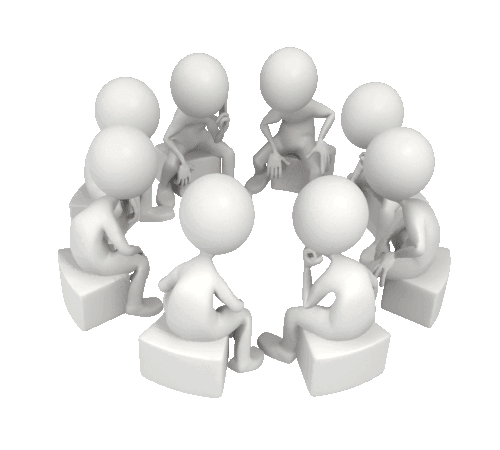 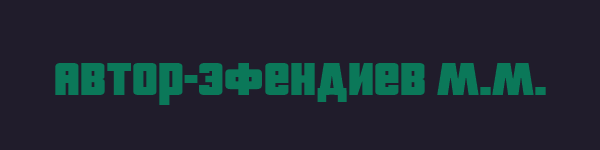